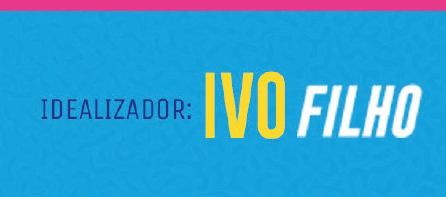 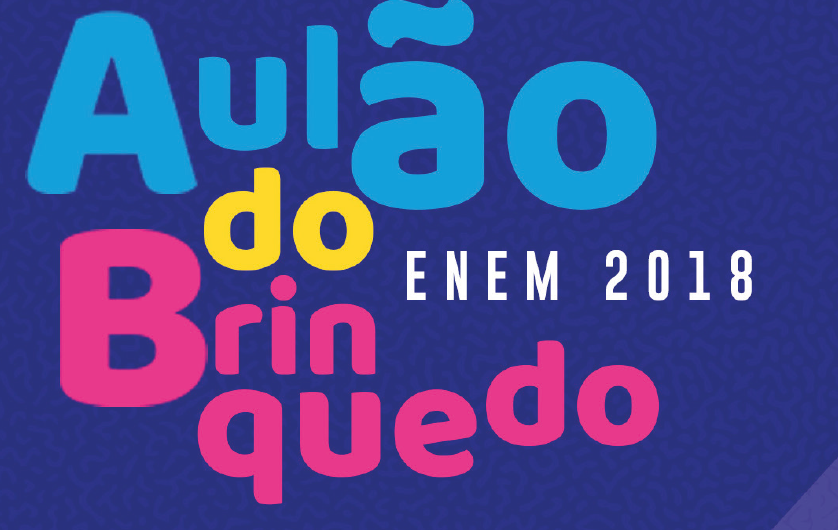 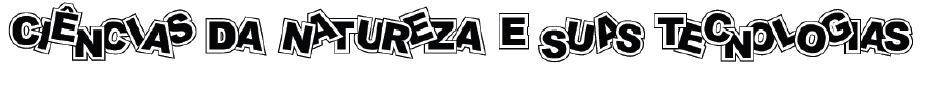 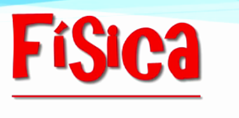 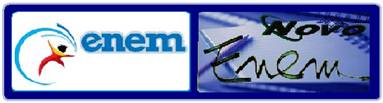 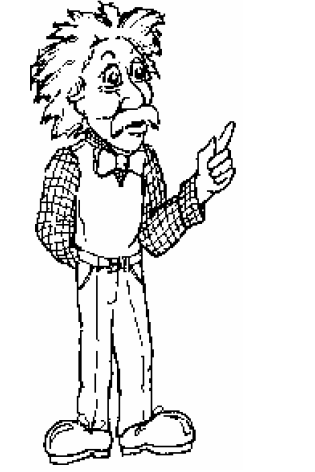 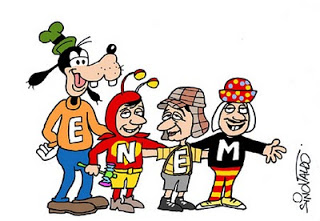 PROF. TIO ROSY
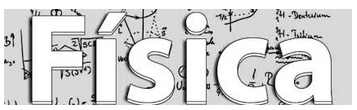 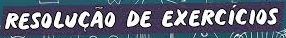 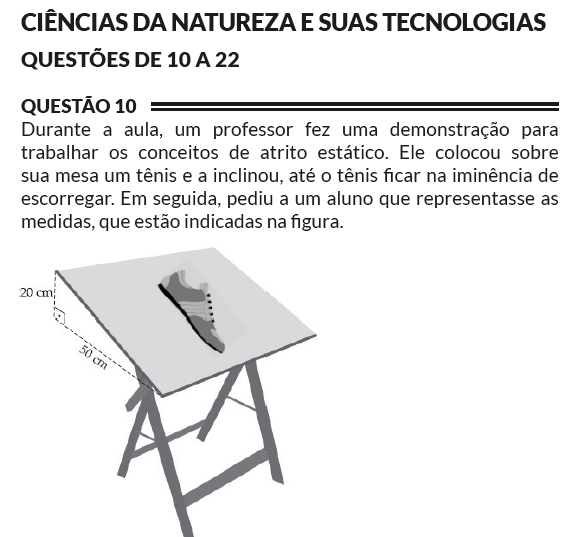 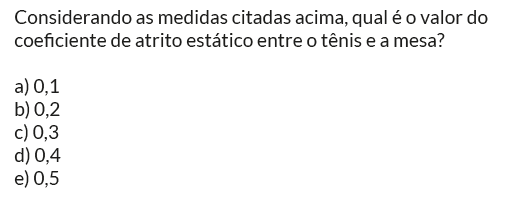 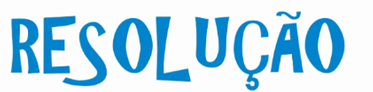 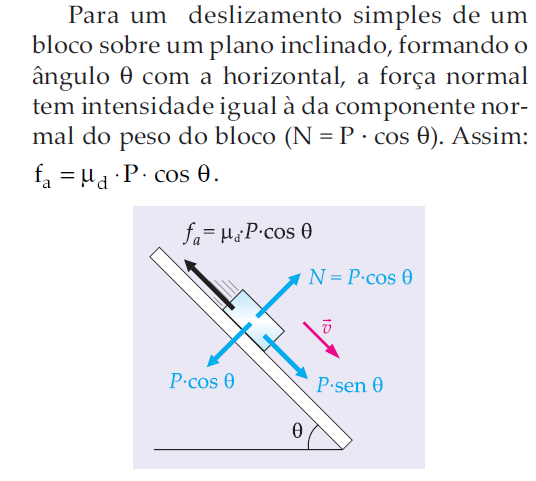 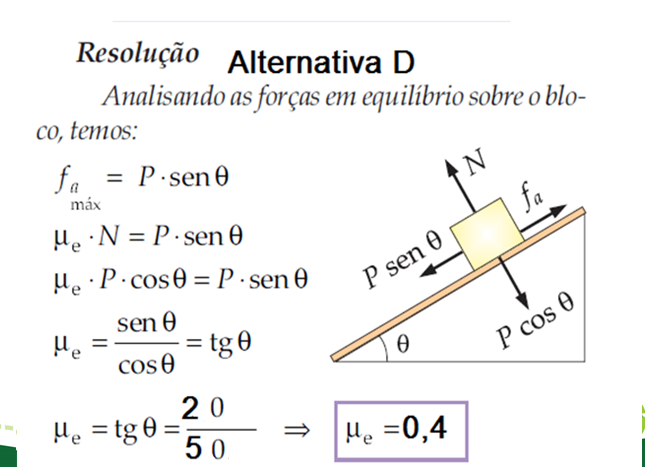 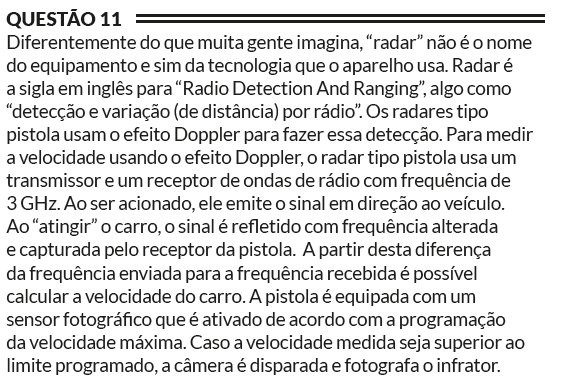 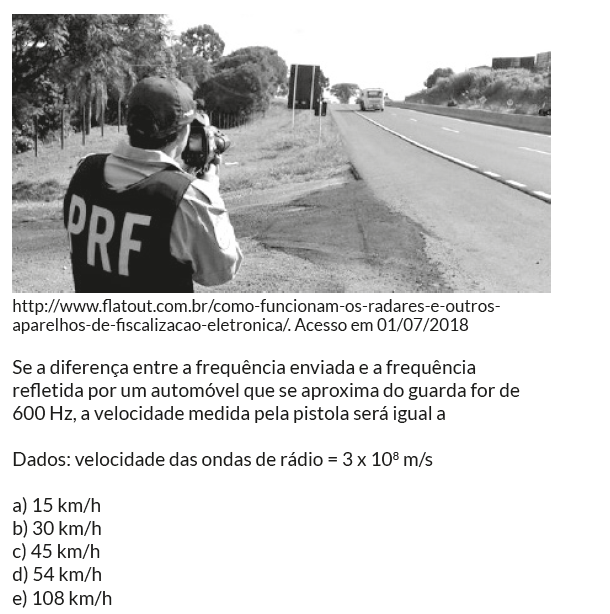 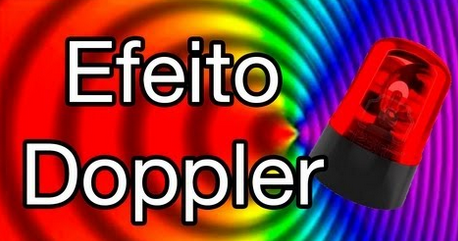 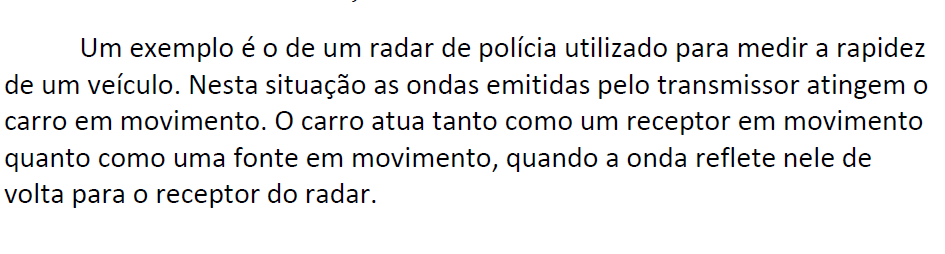 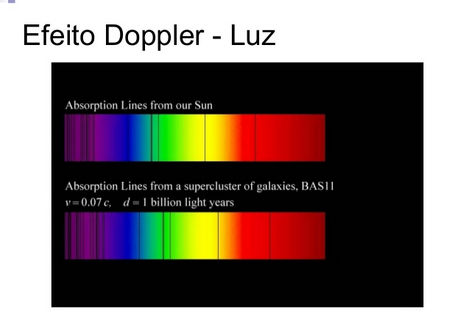 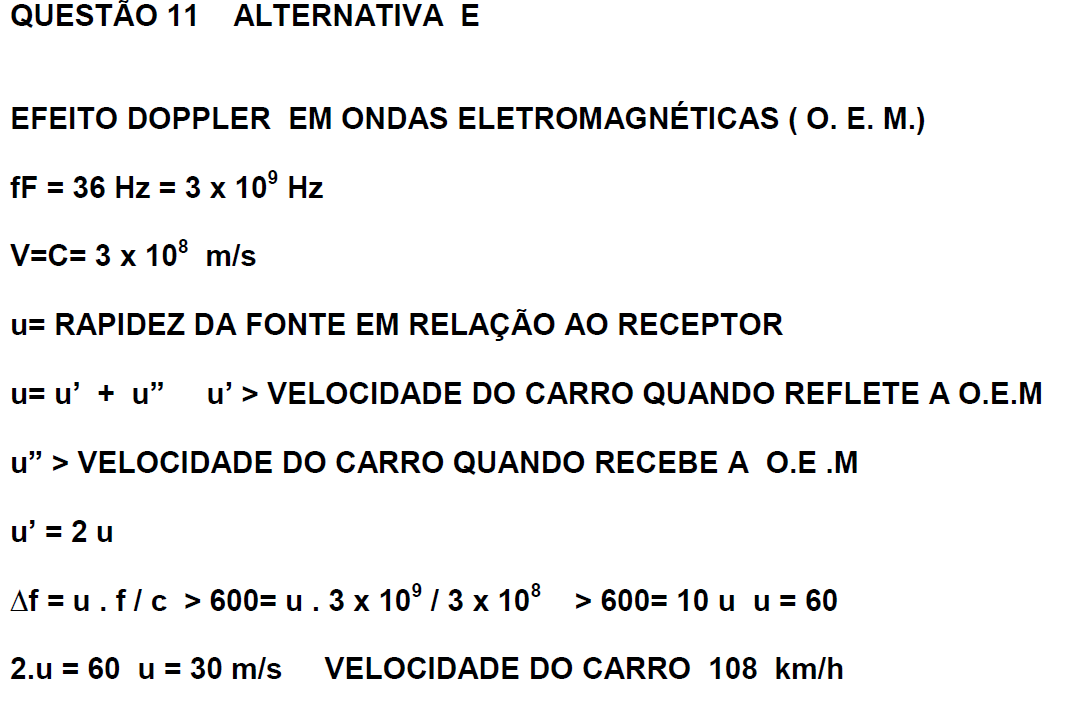 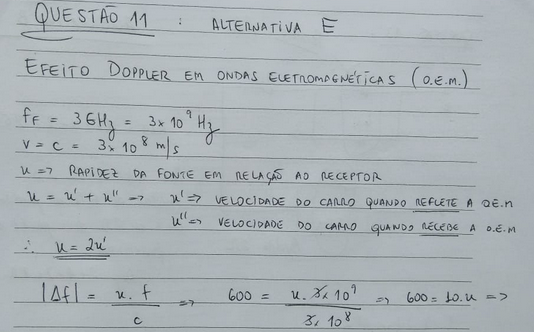 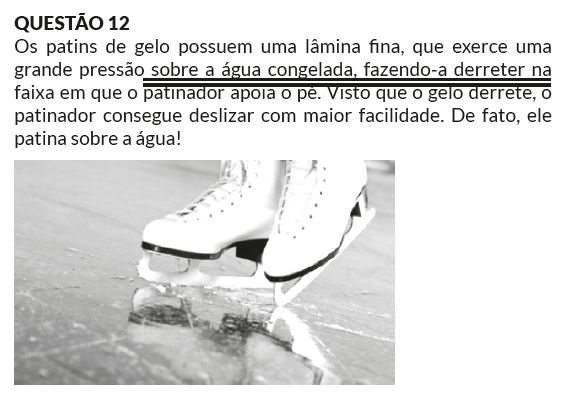 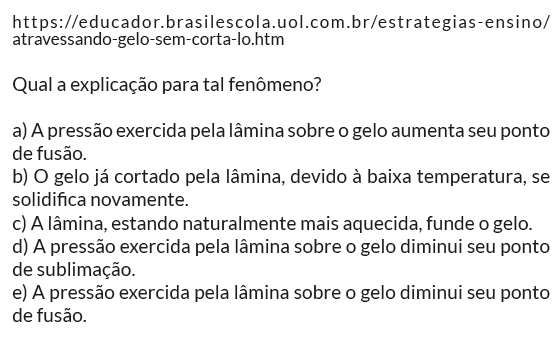 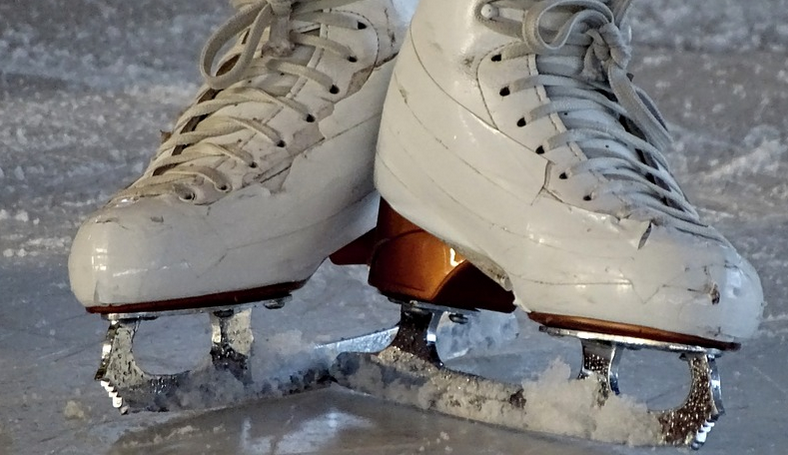 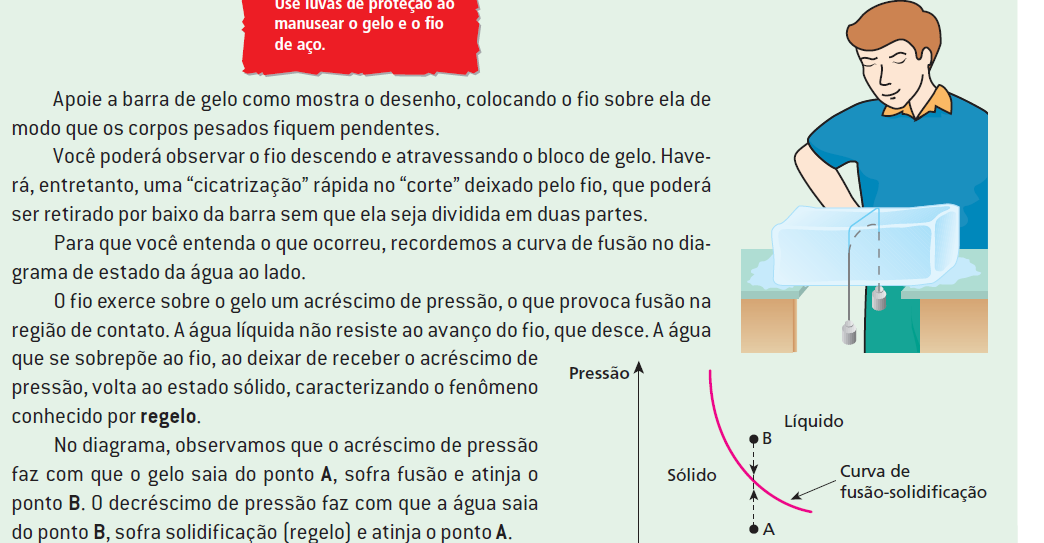 QUESTÃO 12  ALTERNATIVA  B

REGELO
ERRADA. AUMENTO DA PRESSÃO NO GELO FARIA DIMINUIR A TEMPERATURA DE FUSÃO.

B) CERTA

C) ERRADA . O GELO PRECISARIA ESTAR A 0°C E A LÂMINA DEVERIA OFERECER 80 cal PARA CADA 1g DE GELO.

D) ERRADA. NÃO SE TRATA DE SUBLIMAÇÃO.

E) PARCIALMENTE CERTA, POIS NÃO EXPLICA TODO O FENÔMENO.
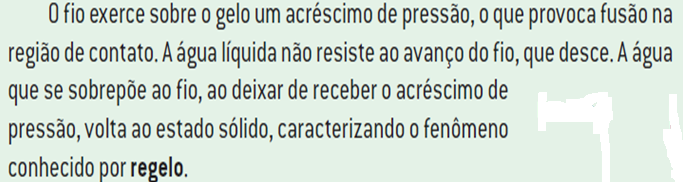 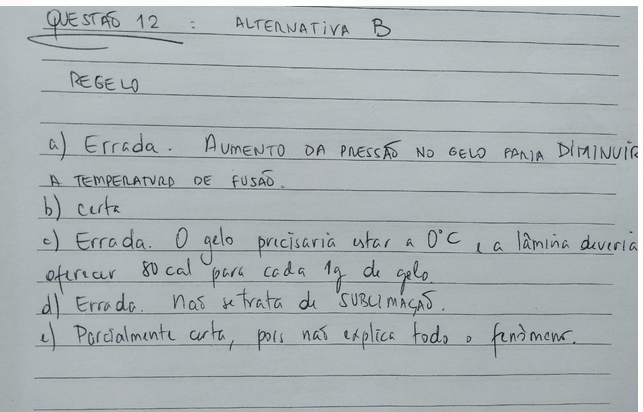 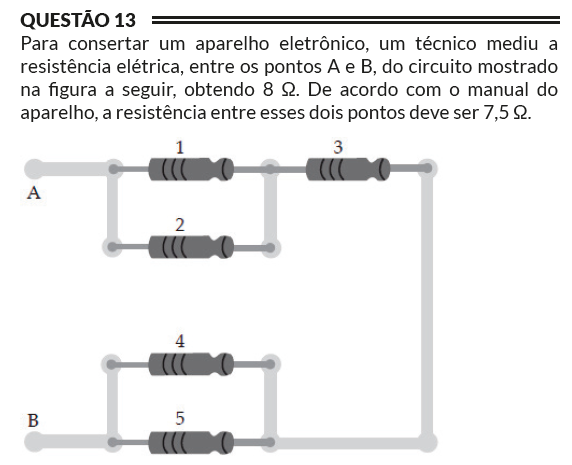 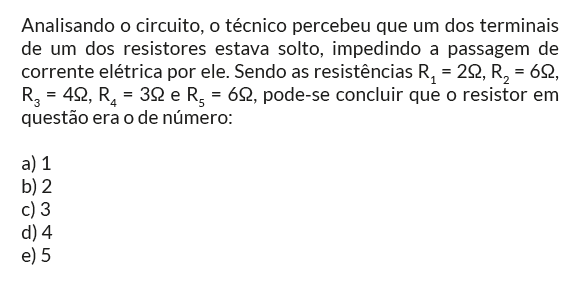 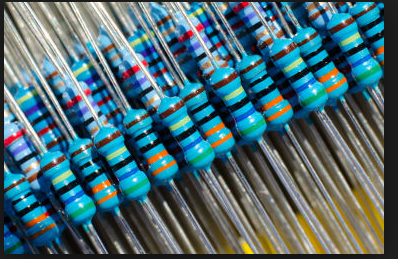 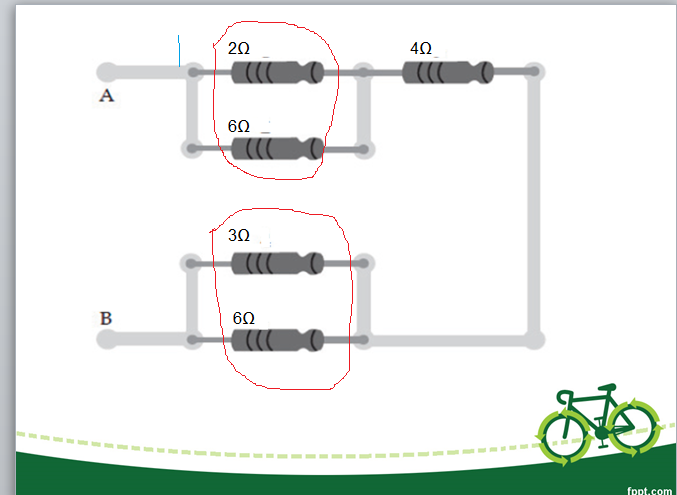 1,5Ω
2Ω
1,5Ω
4Ω
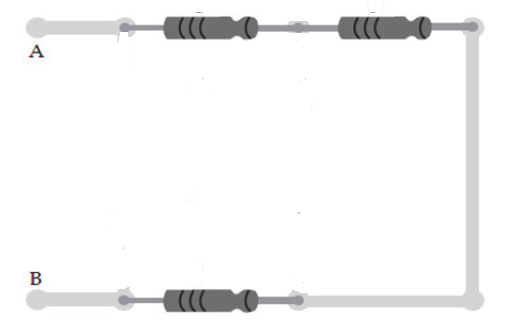 2Ω
7,5Ω
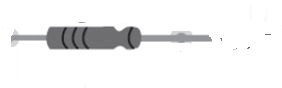 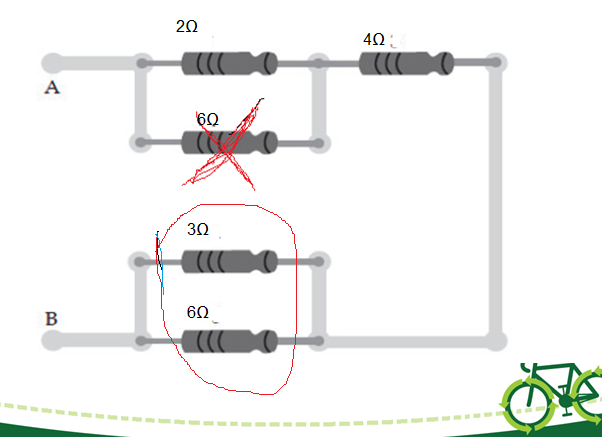 2Ω
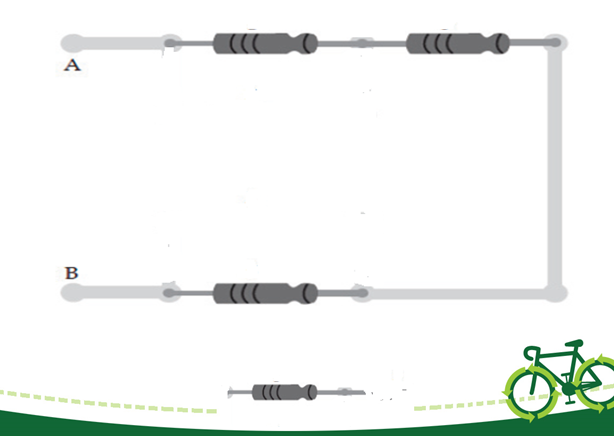 2Ω
4Ω
2Ω
8Ω
ALTERNATIVA B) 2
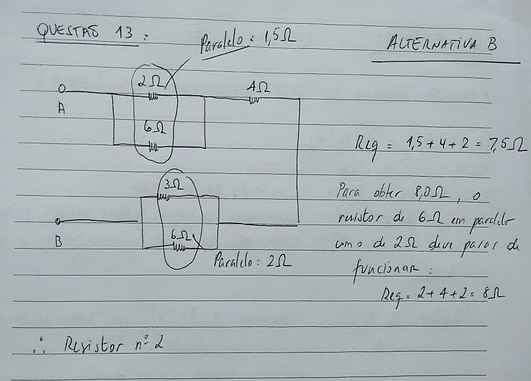